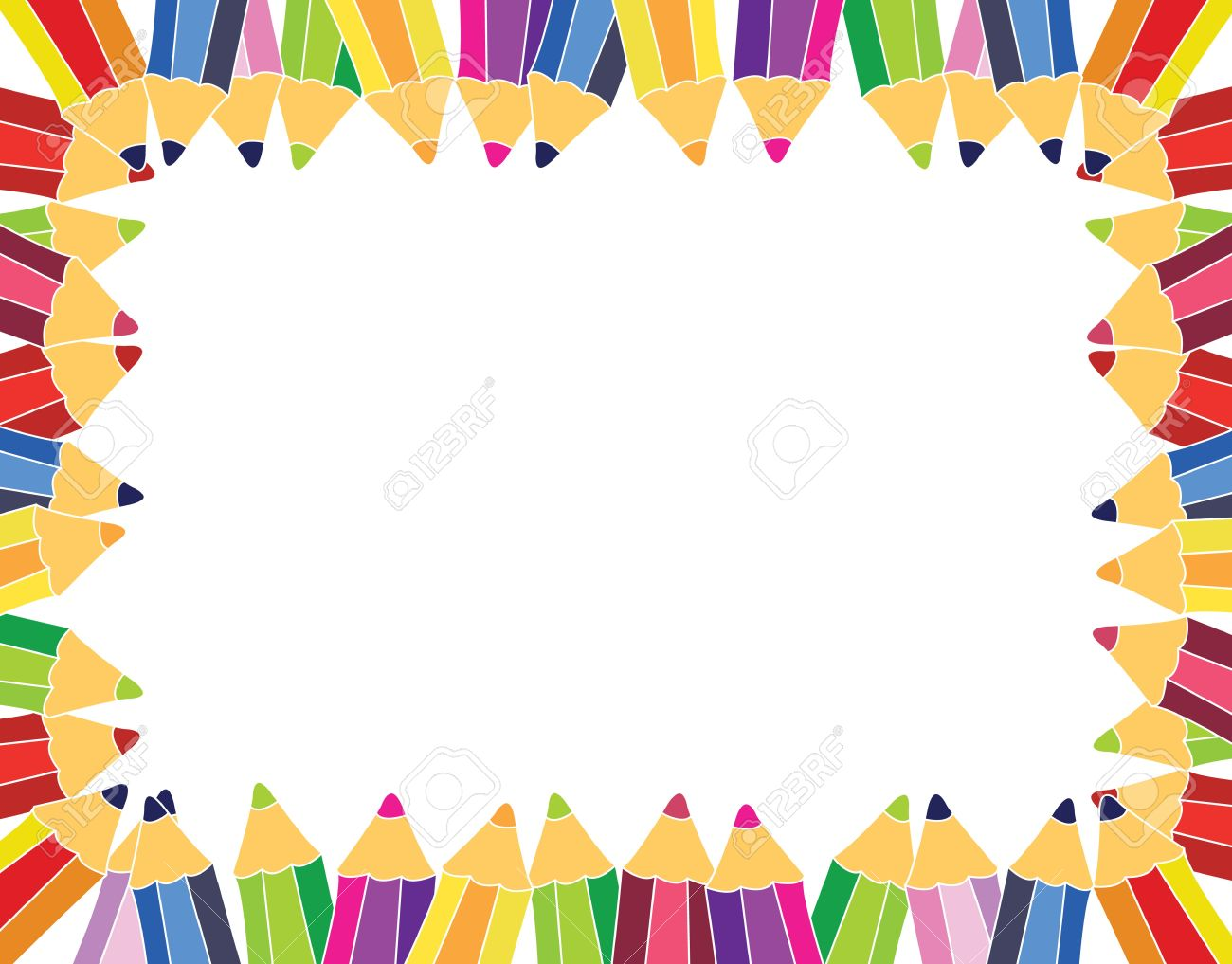 Year 5
Meet the Teacher
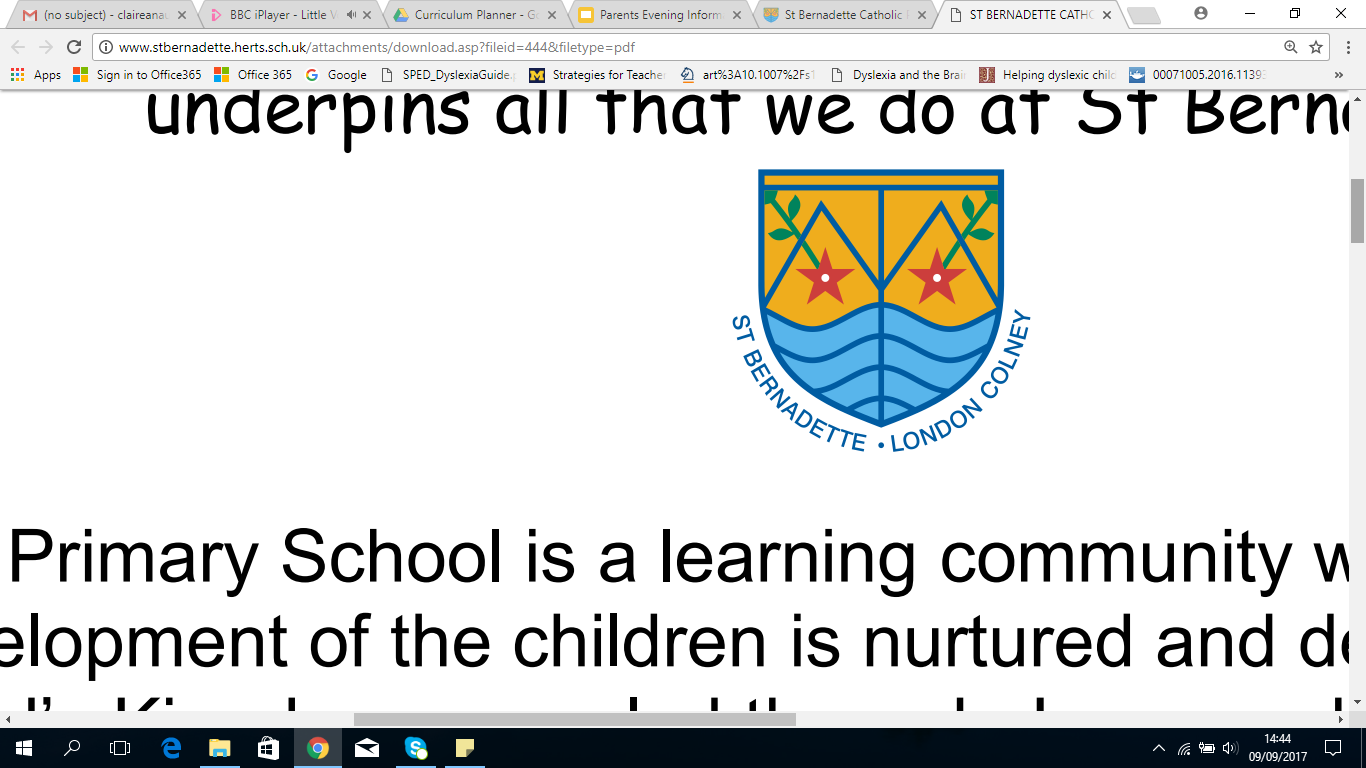 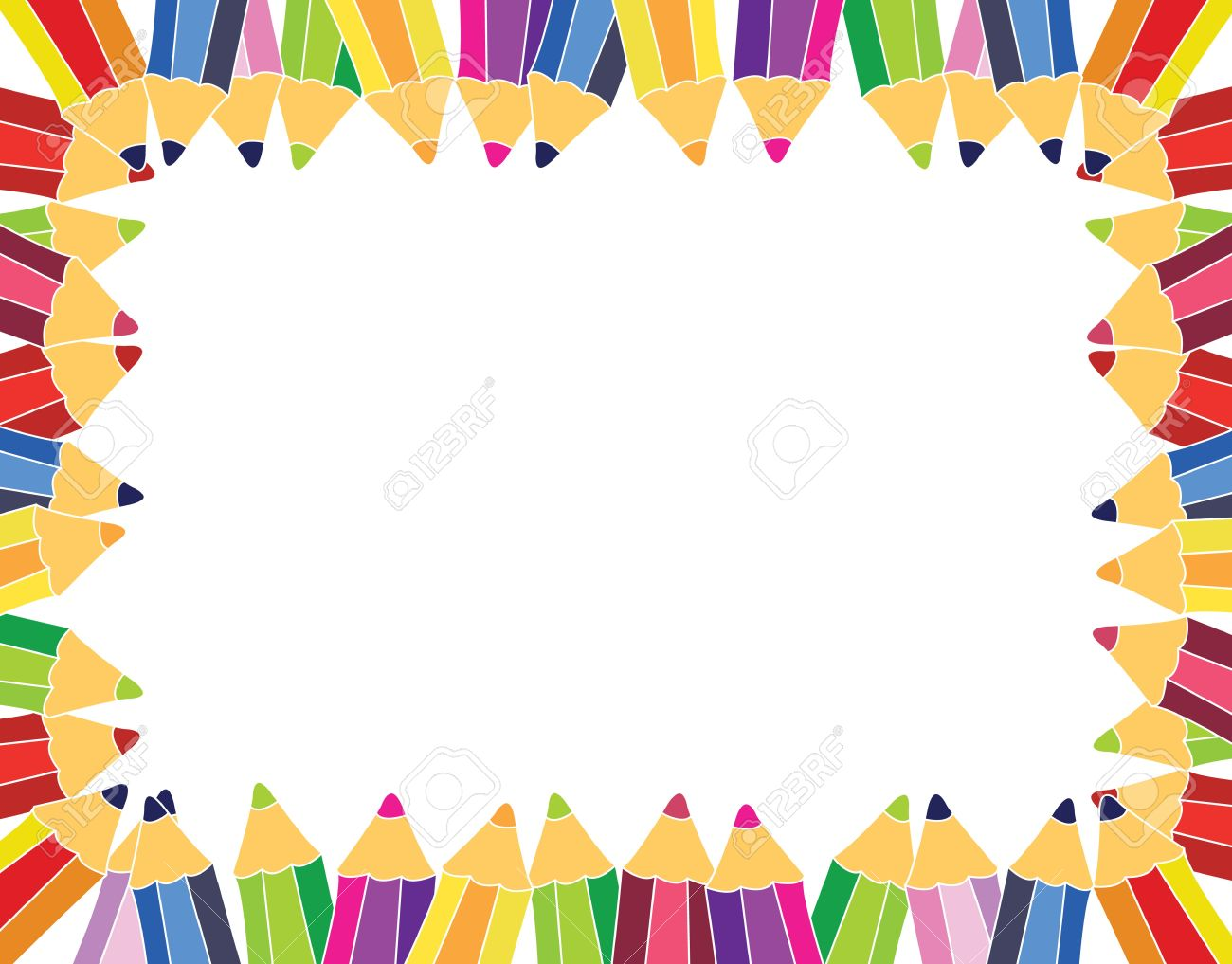 Staff Year 5
Teachers: Mr Conoboy
	           Miss Bell (Wednesday)

Teaching Assistant:  Mrs Choppin
Key Dates
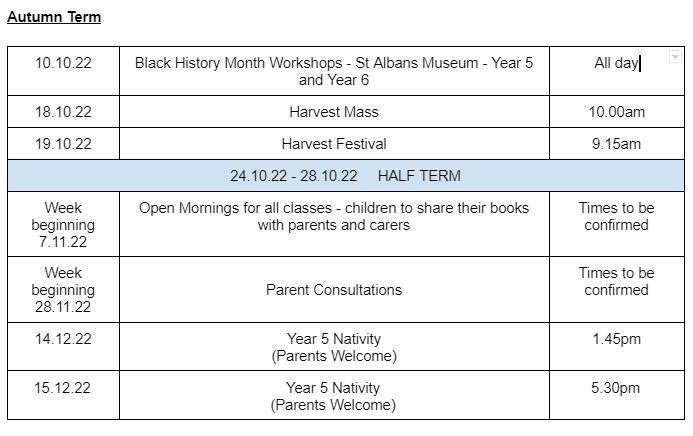 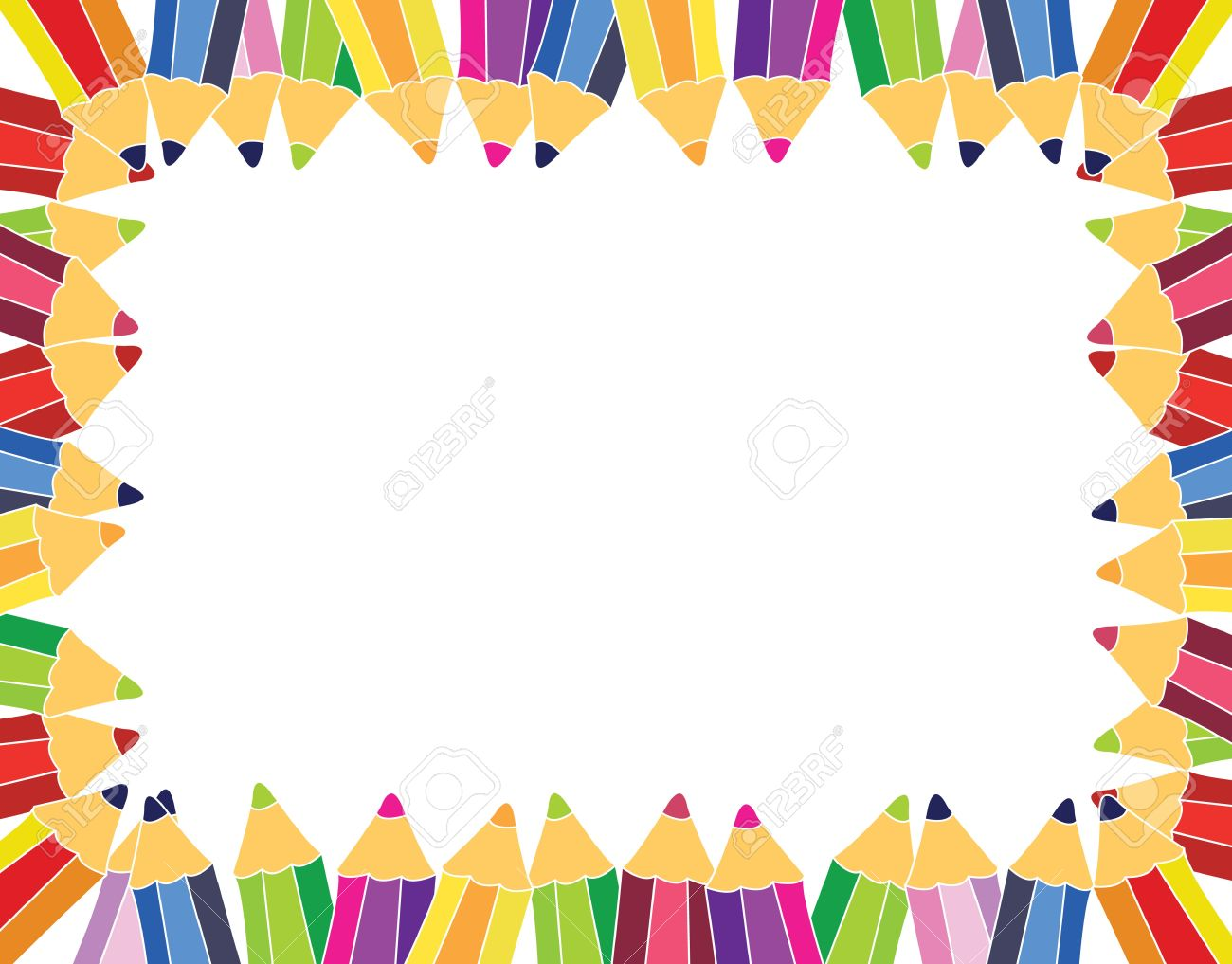 Autumn Term Plan - Literacy
Literacy Writing - This term we will look at Biographies, Legends, Poetry and Explanations. We will also be concentrating on developing a further understanding of spelling, grammar and punctuation. Children will have an opportunity to write for different audiences and purposes.
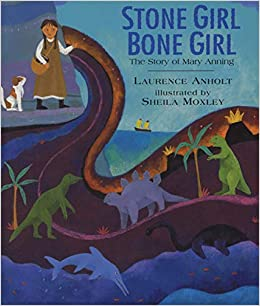 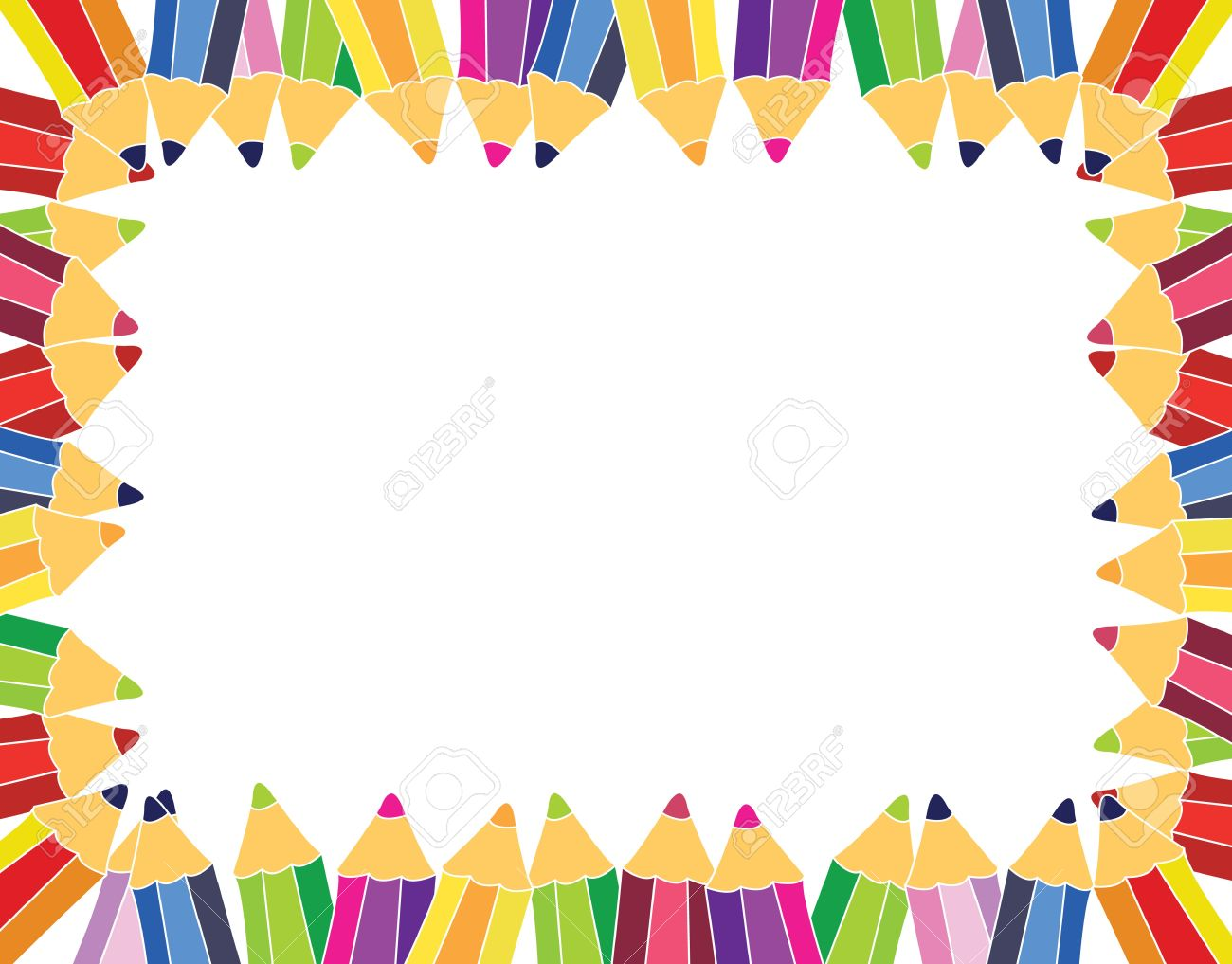 Autumn Term Plan - Literacy

Literacy Reading - Reading comprehension will play an important role in Year 5. Ensure to listen to your child reading at least 5 times a week for 15 mins minimum.  Please record on the Boom Reader App.
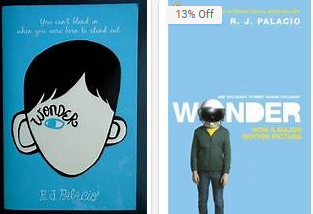 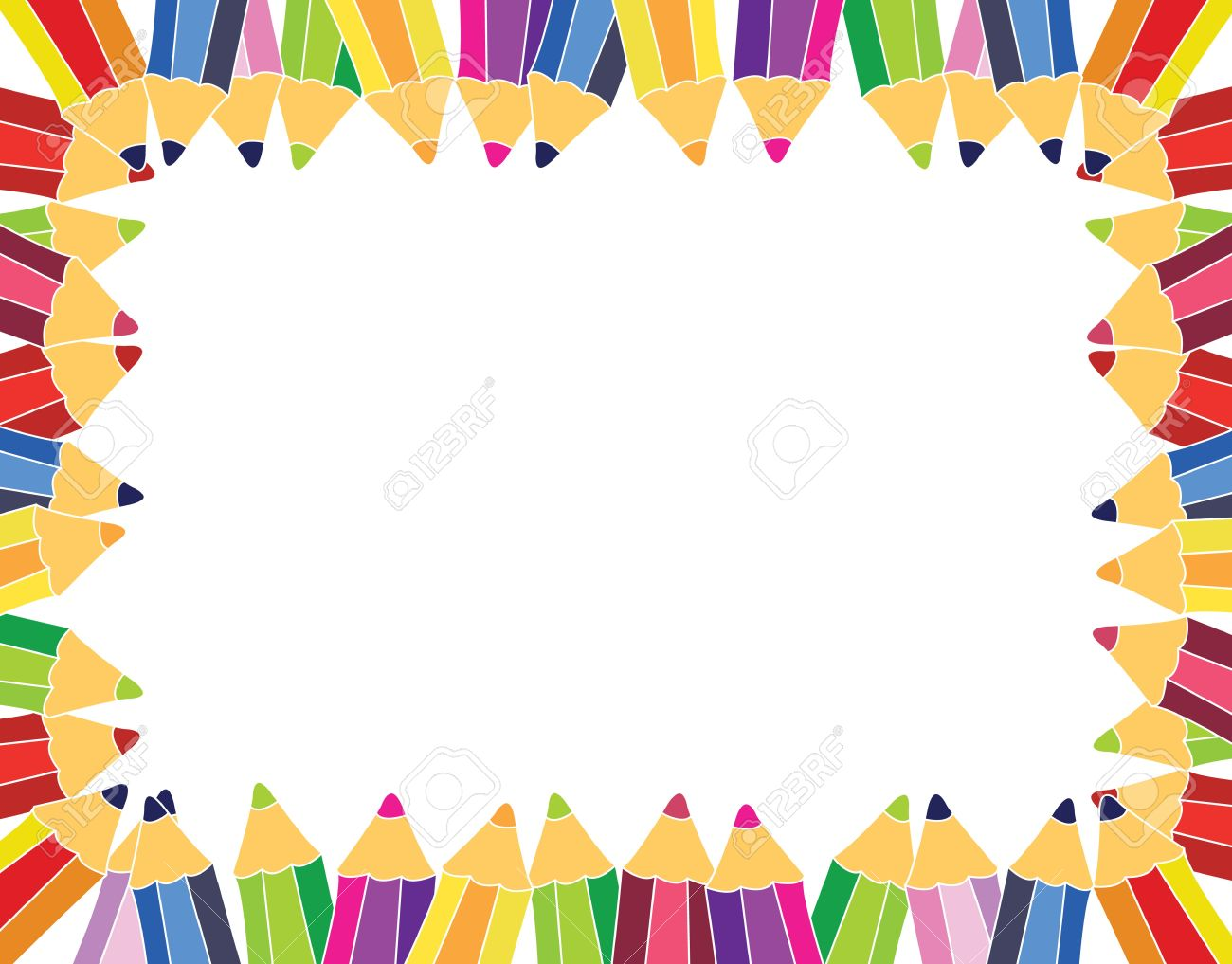 Autumn Term Plan - Maths
Continuing to use Maths No Problem scheme. 
Begin the day with a Daily Fluency (Four From Before) activity. 
Focus for the Autumn term will be: 
Place Value for numbers up to 1 million
Addition and subtraction
Multiplication and Division (long multiplication method)
Investigating word problems
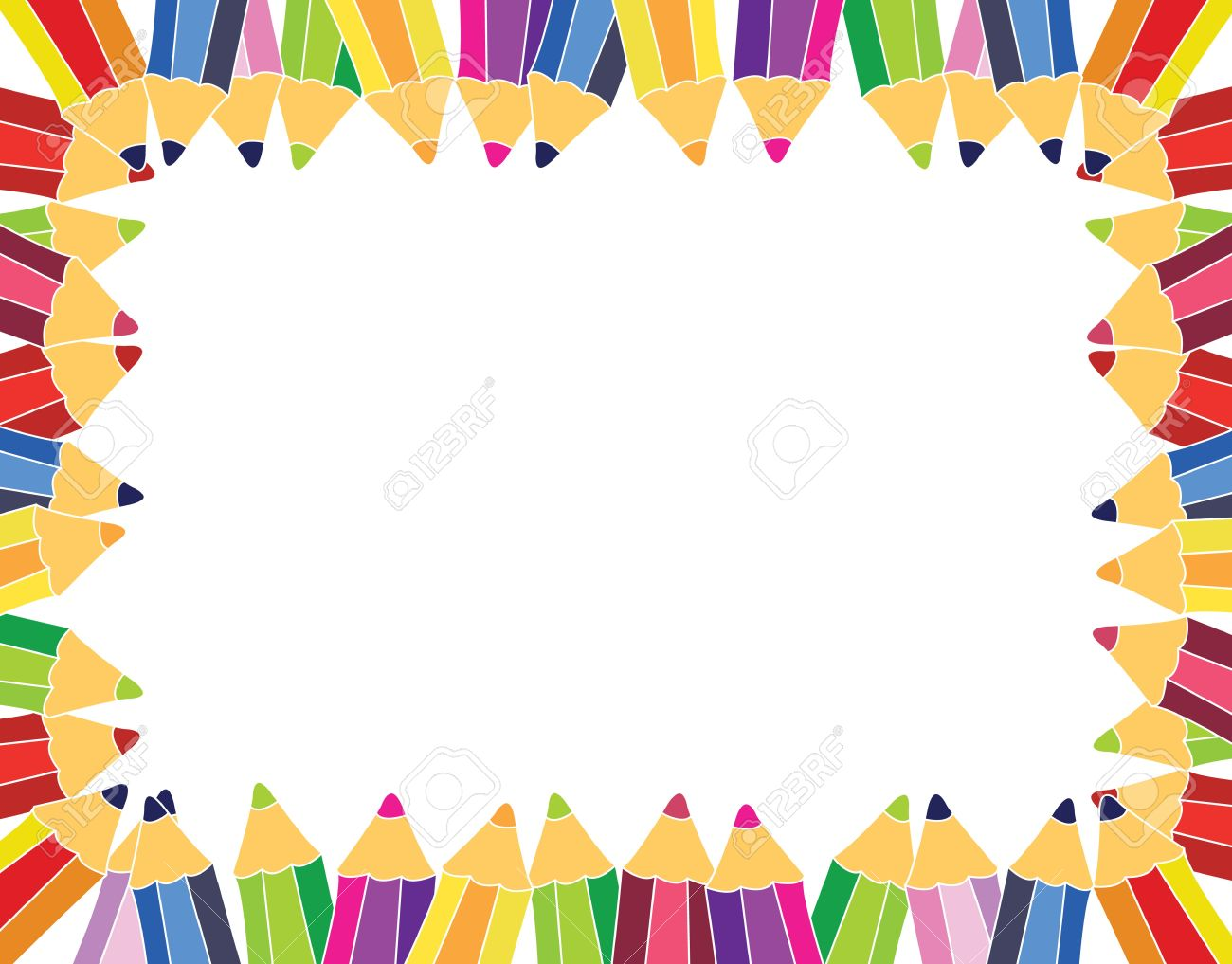 Maths Long Multiplication Method
2 6
1 4 x
https://www.youtube.com/watch?v=SG8XmhcSBHI
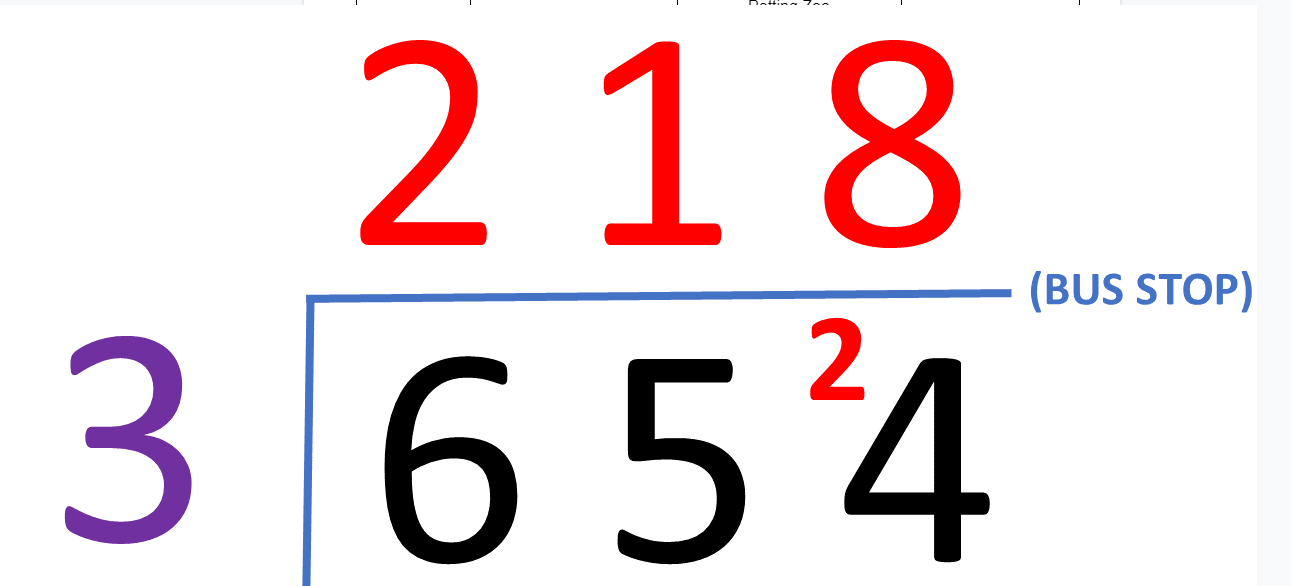 Maths Bus Stop Method
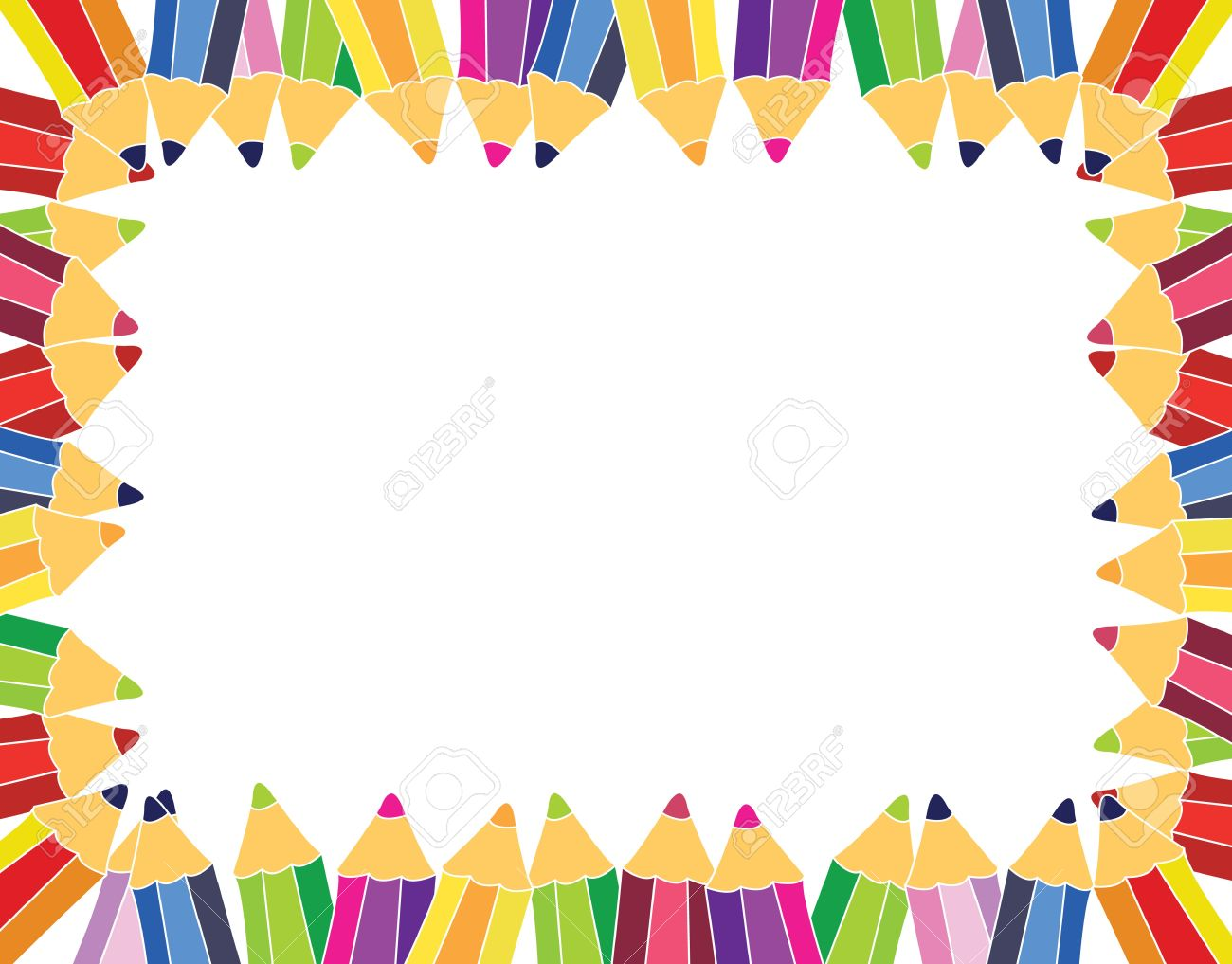 Science

This term we will be investigating ‘States of Matter’ focusing 
on solids, liquids and gases.
Children will be writing scientific reports and learning lots of scientific vocabulary.
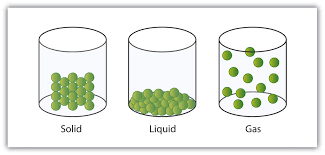 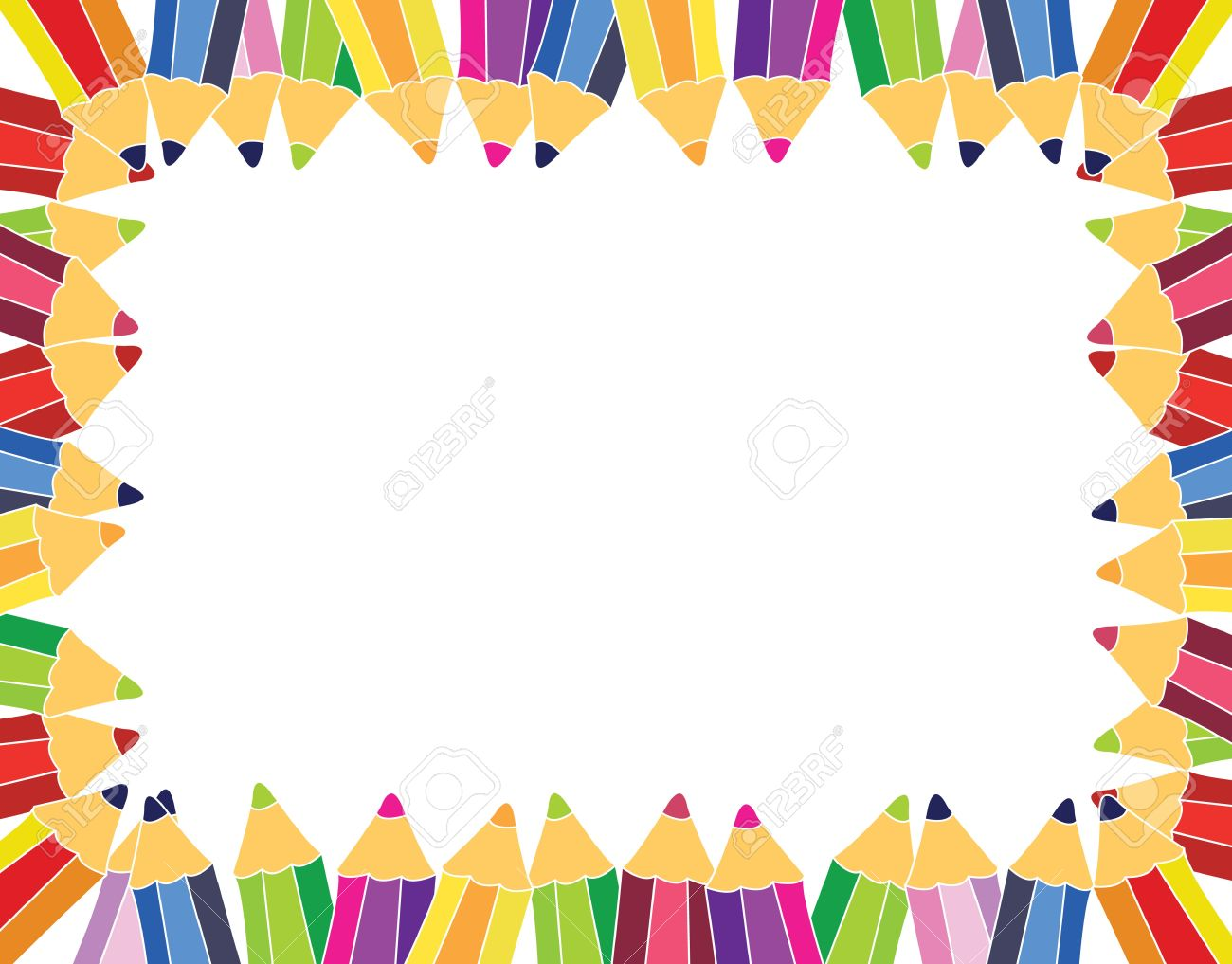 Autumn Term Plan - Other

Our history topic this half term is Ancient Egyptians. 
Children will be looking at what life was like back then for the ancient Egyptian people, Egyptian Gods and learning about the mystery surrounding Tutankhamun. The half term homework project is based around this topic. 

Art - Architecture
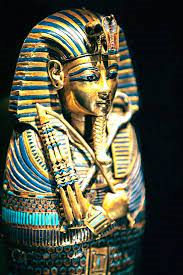 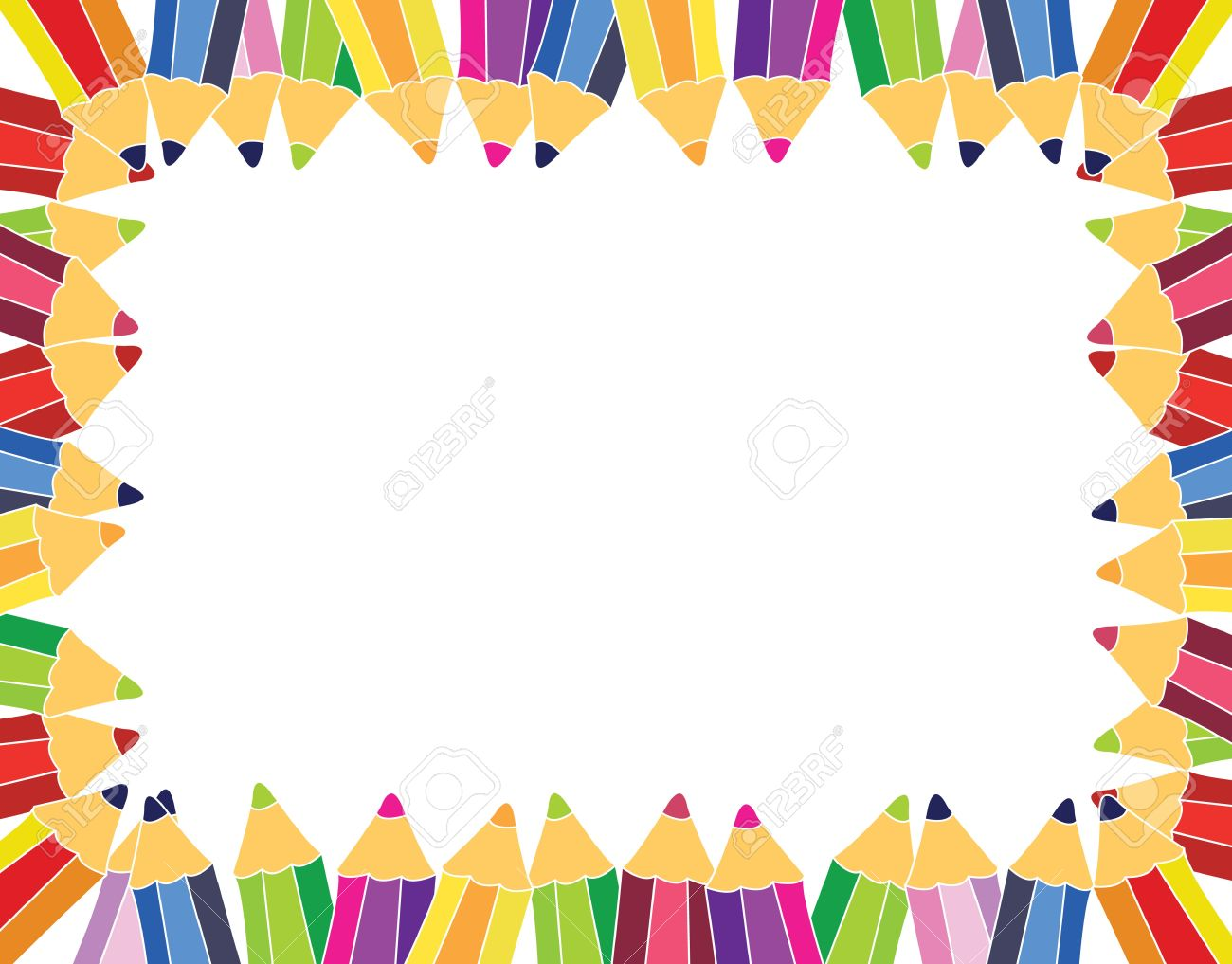 R.E:

We start the year off with our topic ‘In the Beginning’. We’ll be looking at the concept of Revelation and the children will look at how we get to know about God.  Scripture will be key in exploring this. We will also be studying The Three Persons of the Trinity: the Father, Son & Holy Spirit.
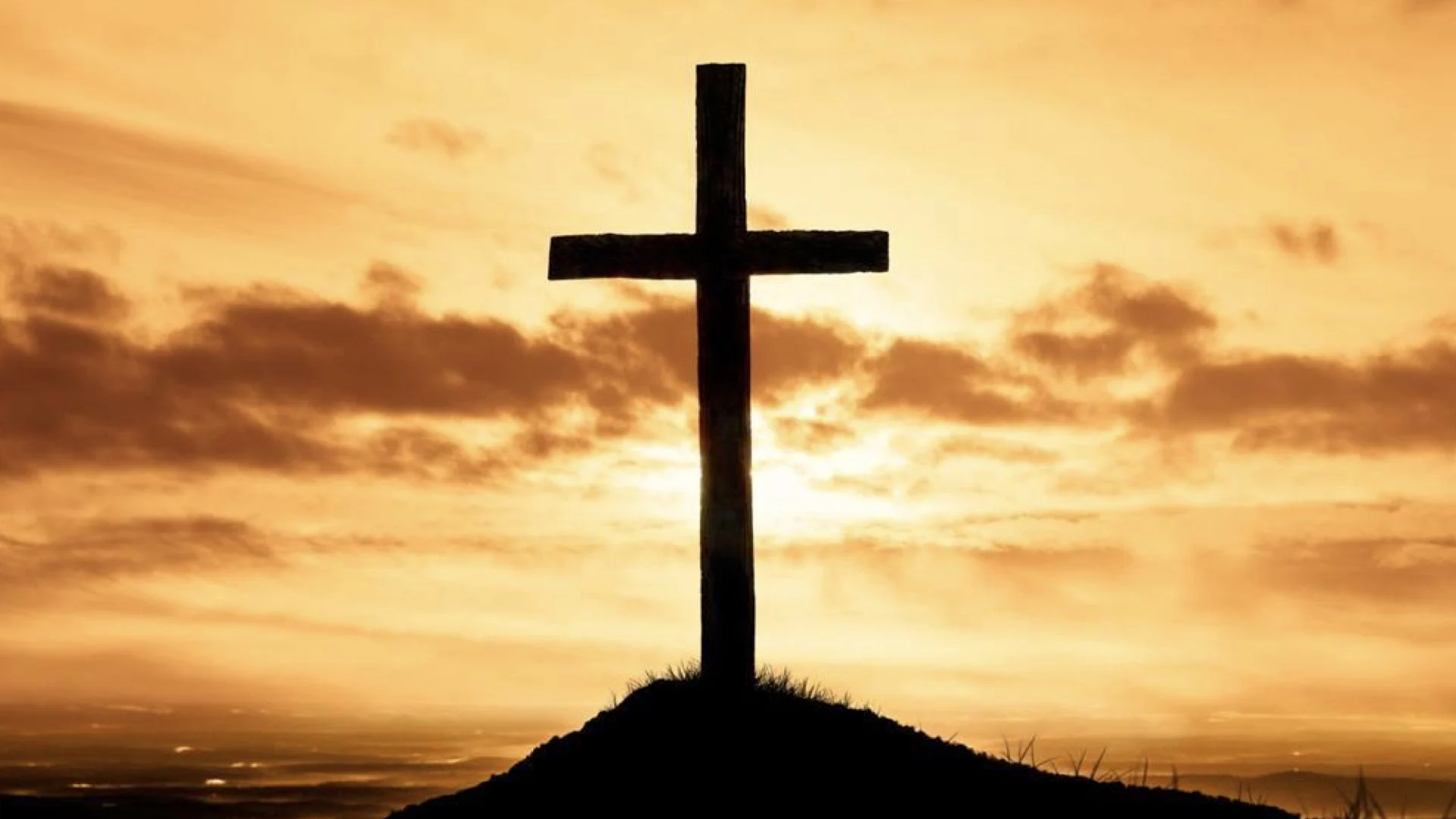 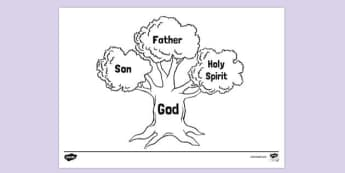 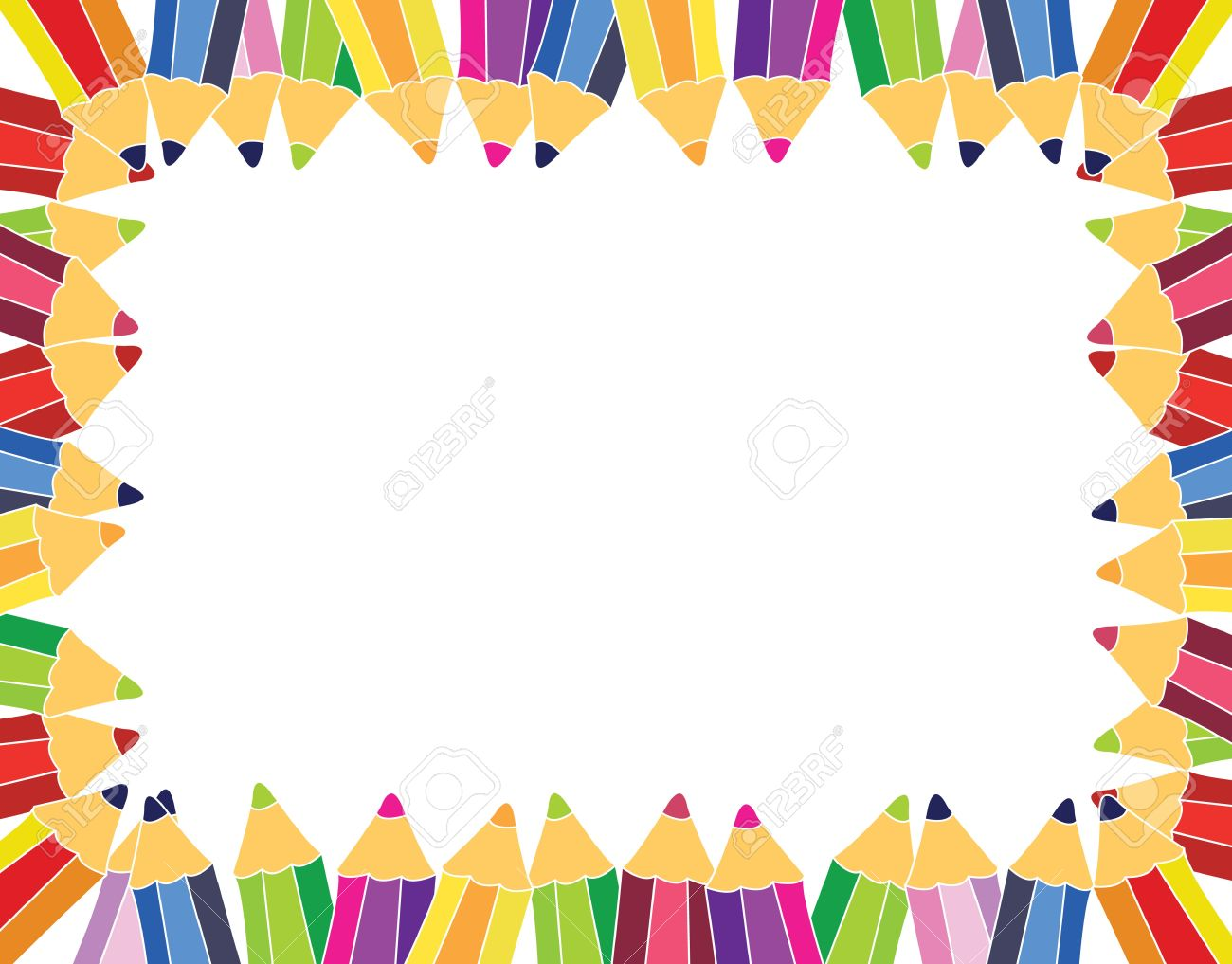 P.E.  
This term, the children will be doing Netball and Tag Rugby.
PE Days Monday/Tuesday and Friday
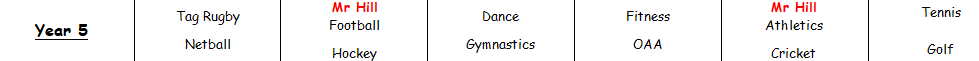 Computing
In the first half term we will be exploring the topic ‘Coding’ where the children will have an opportunity to design programmes for computer games. We will be exploring the concept of e-safety in terms of privacy settings by looking at different forms of digital media.
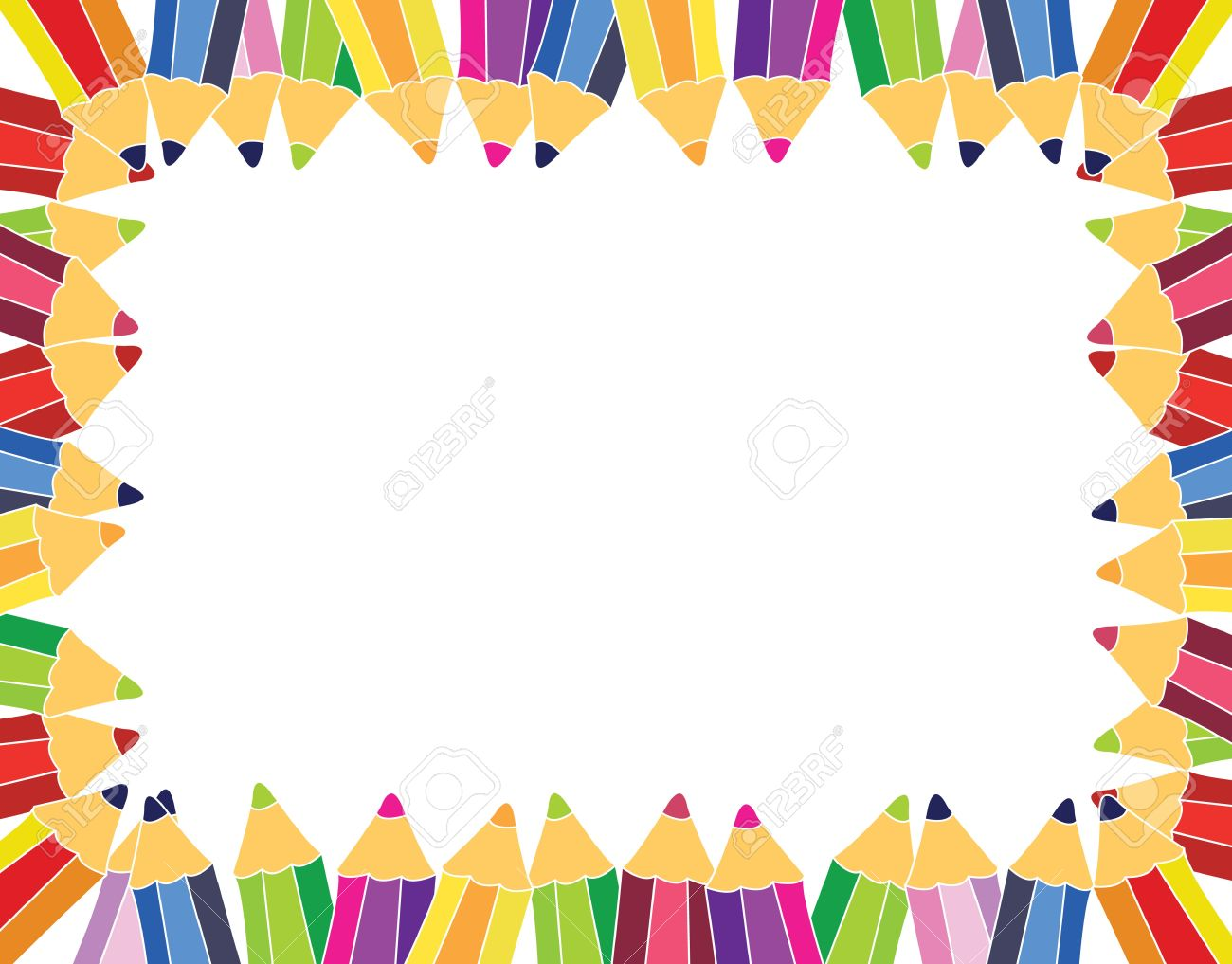 Behaviour
Five B’s.
Encourage independence. 
Procedure for misbehaviour – It’s Good to be Green!
Positive rewards – house points counters, extra play opportunities, roll of honour, Gold Cards.
Gold (outstanding effort) and Red Tray for unfinished work.
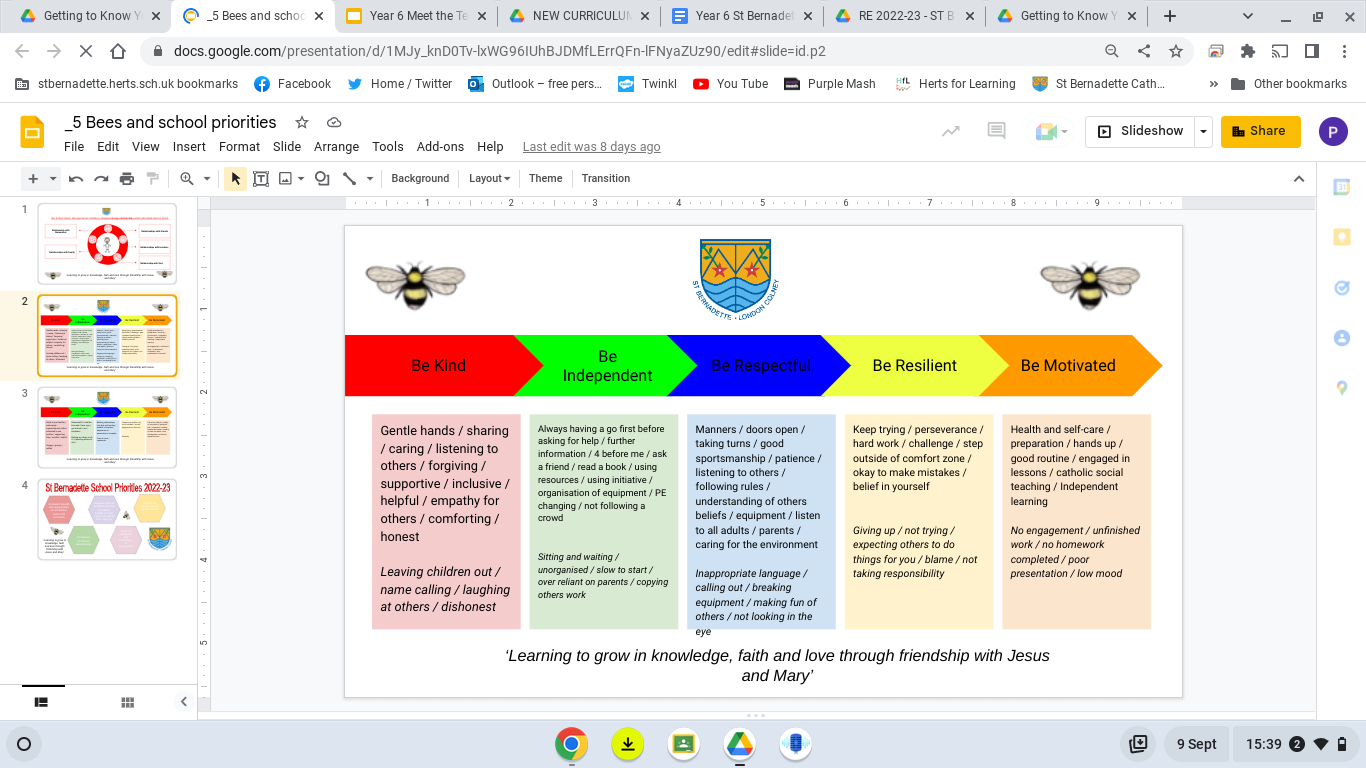 Homework
Homework will be posted on Google Classroom on Friday and due to be completed by Wednesday. 
Weekly:
Maths - video and short follow up task to be completed to show what you have learnt.
Spelling - Spelling Shed activity linked to common exception spellings or spelling rules taught in class
Every half term:
Topic - project/task linked to current topic
RE - task/activity
Writing task to complete on paper
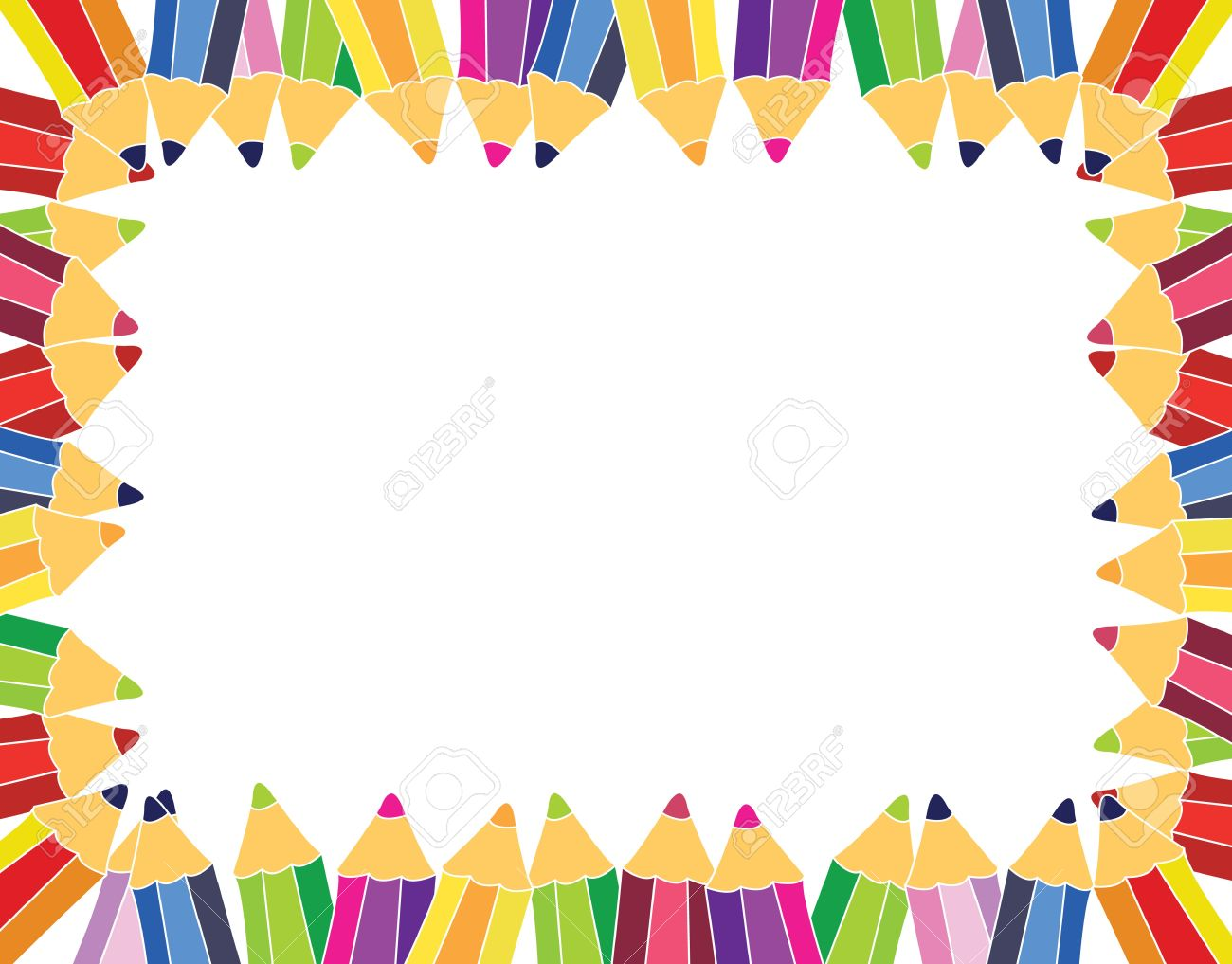 Logins for homework
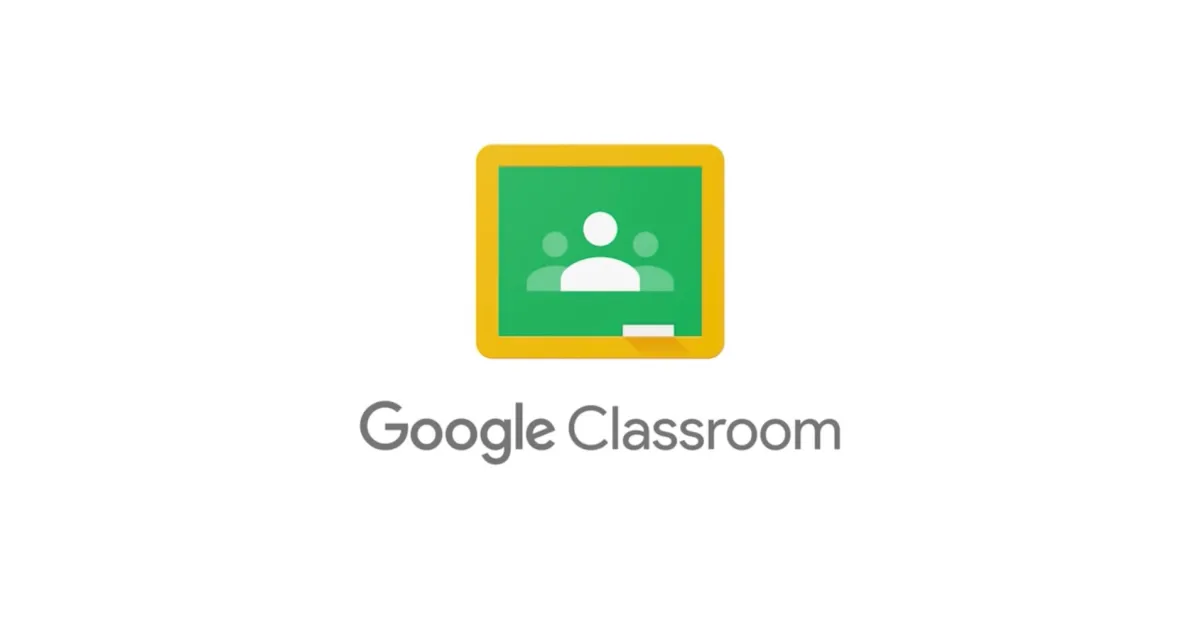 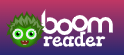 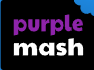 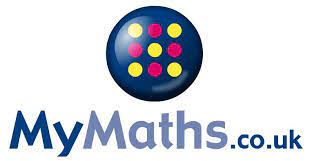 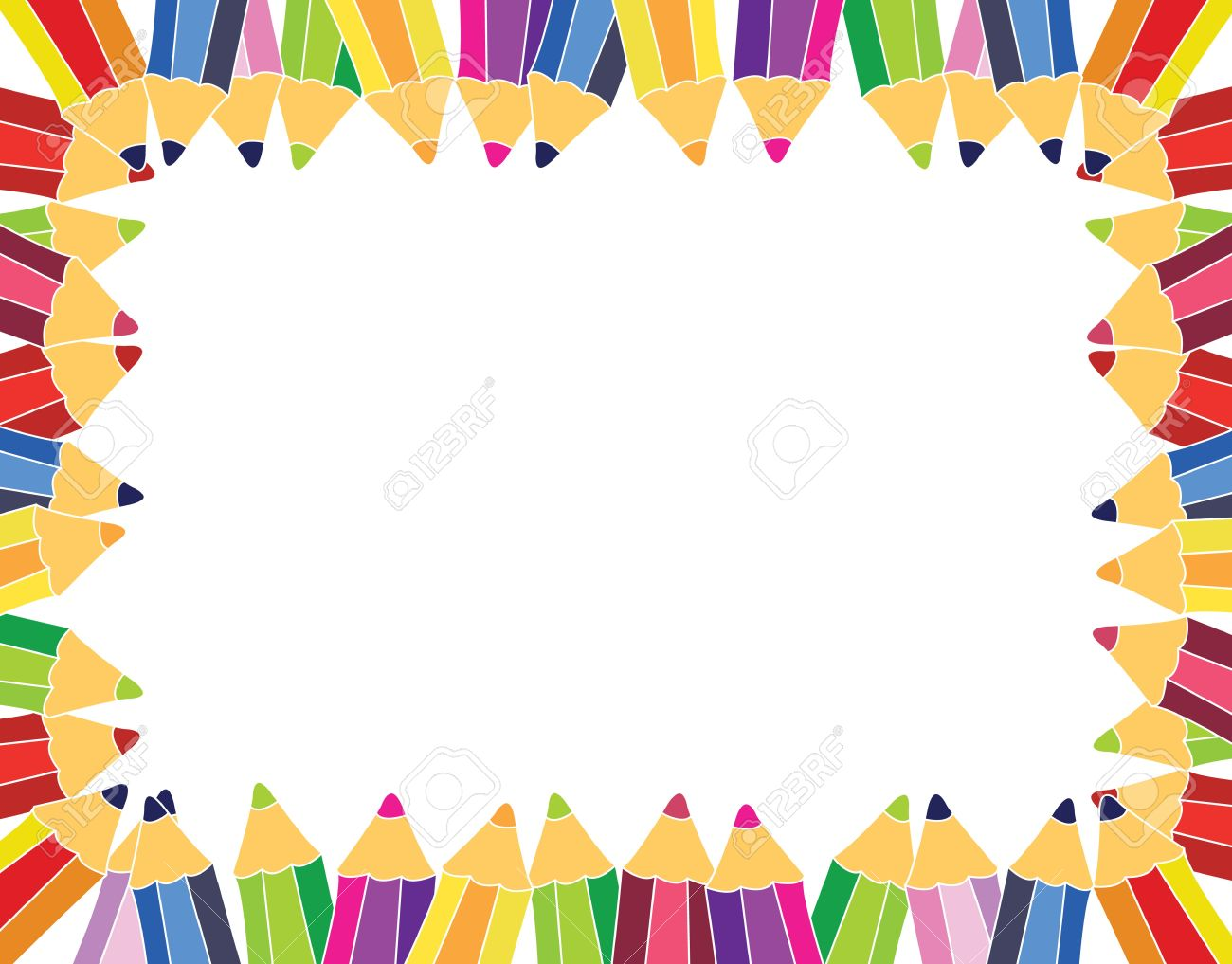 Q: My child can’t log in to Google Classroom at home.  What shall I do?
A: Ensure that your child is logging in with their full school email address, for example, 13JohnD@stbernadette.herts.sch.uk
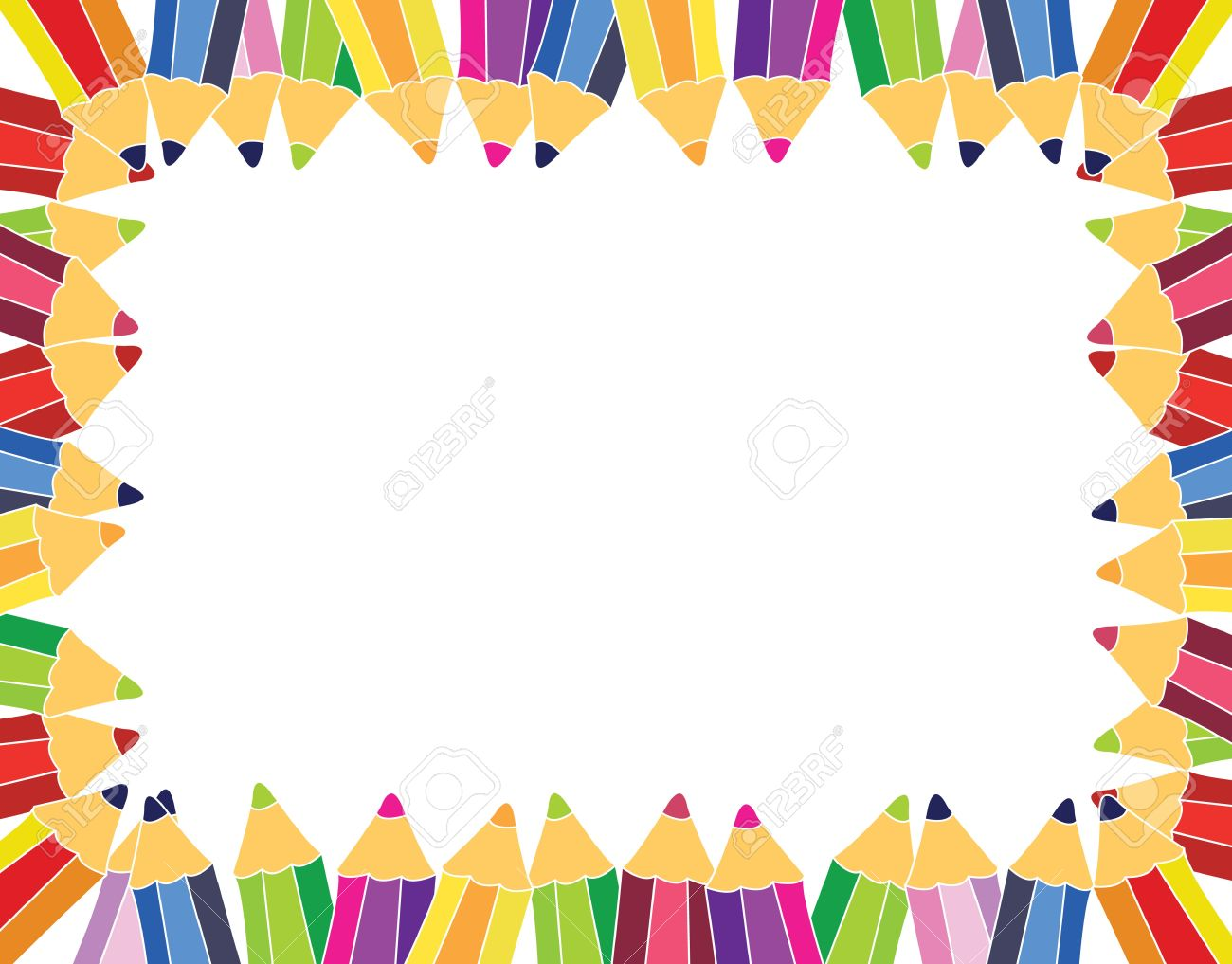 Going Home

Please confirm (by completing the Google Form sent out last week) if your child is allowed to leave the classroom without an adult at the end of the day.
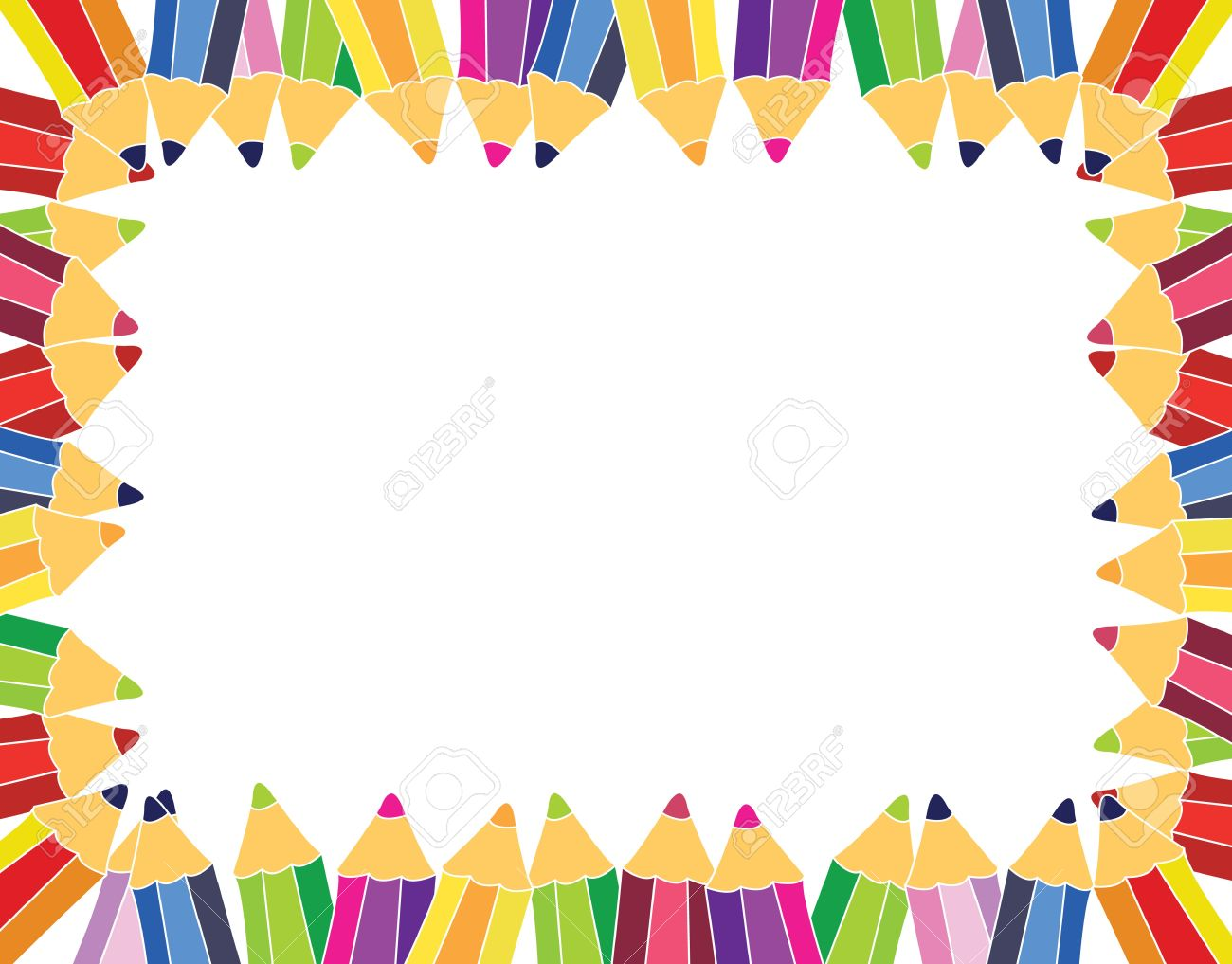 Year 5 Trips/Workshops
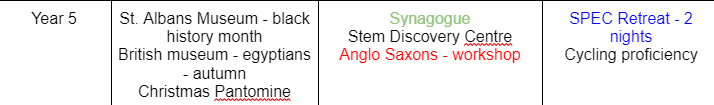 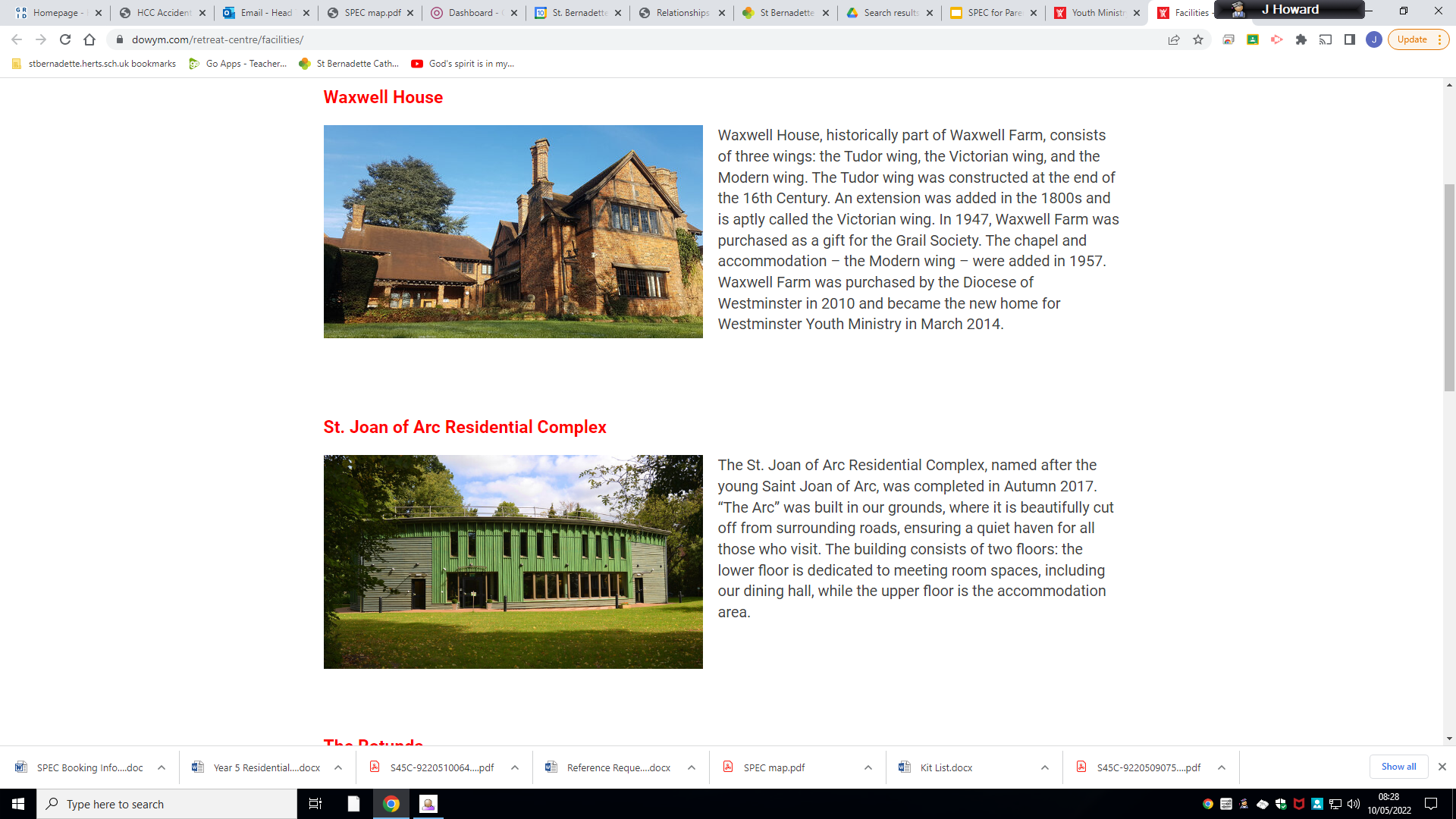 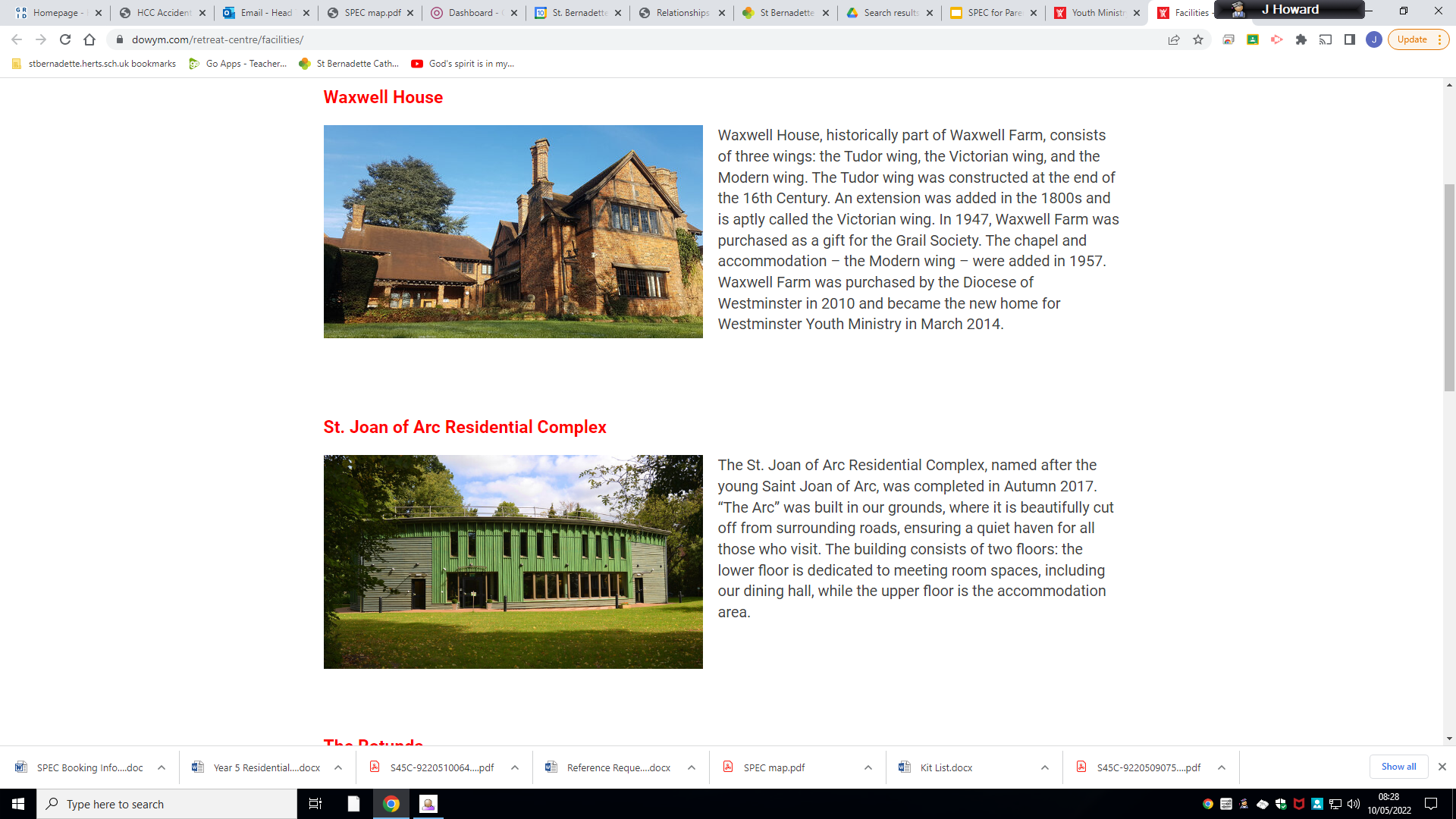 Spec
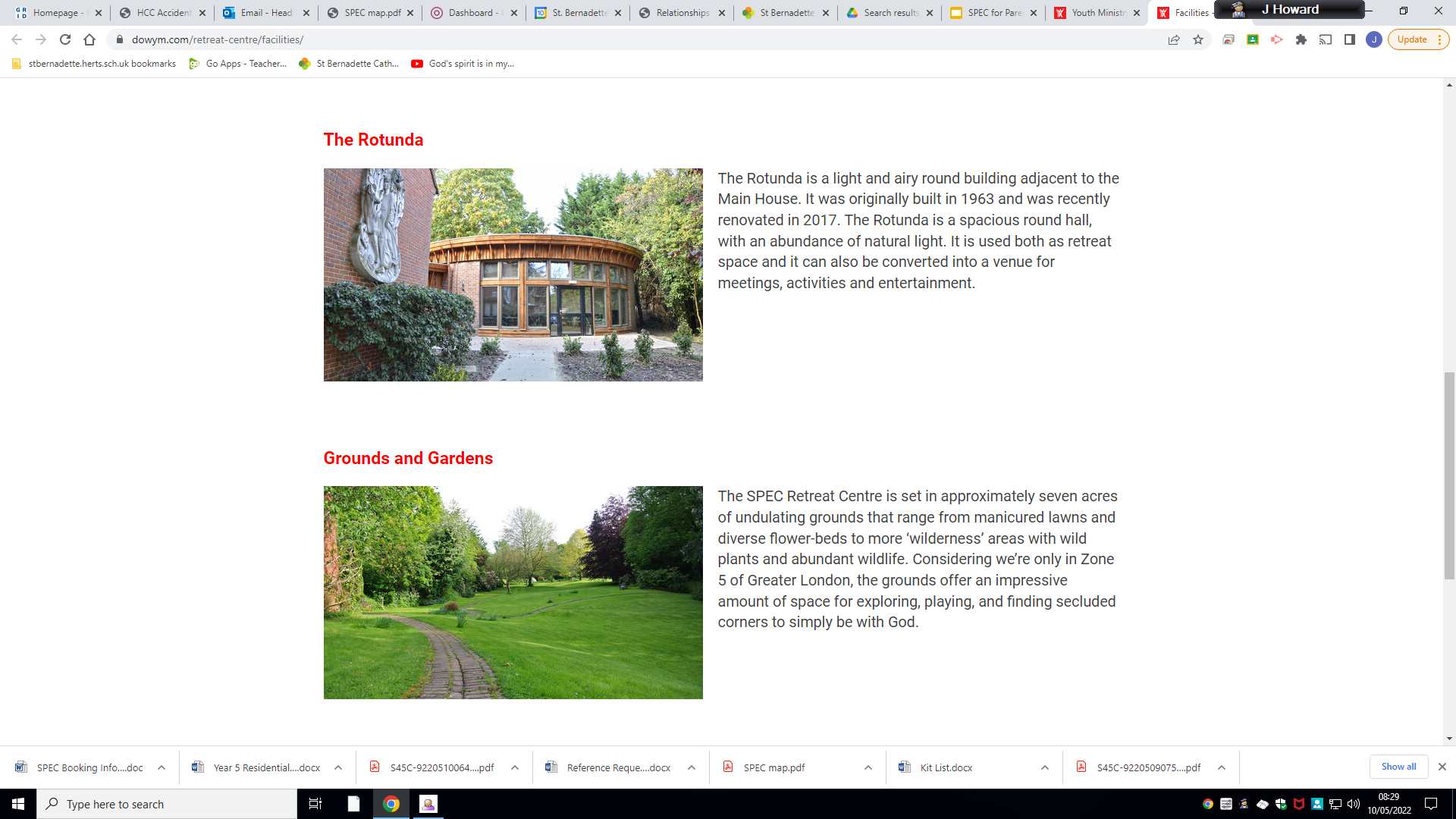 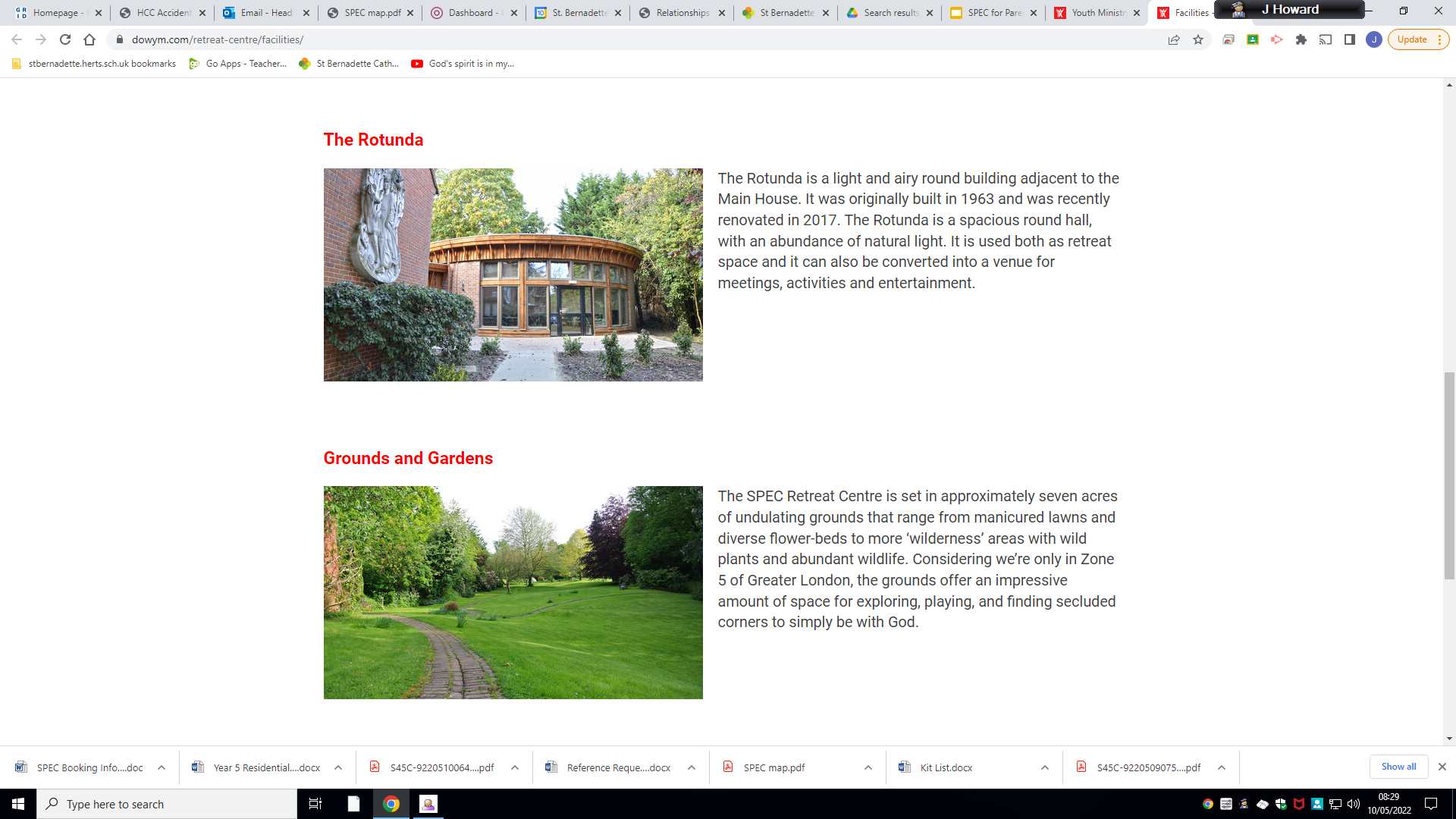 Retreat Centre Pinner

Summer Term 2 nights.
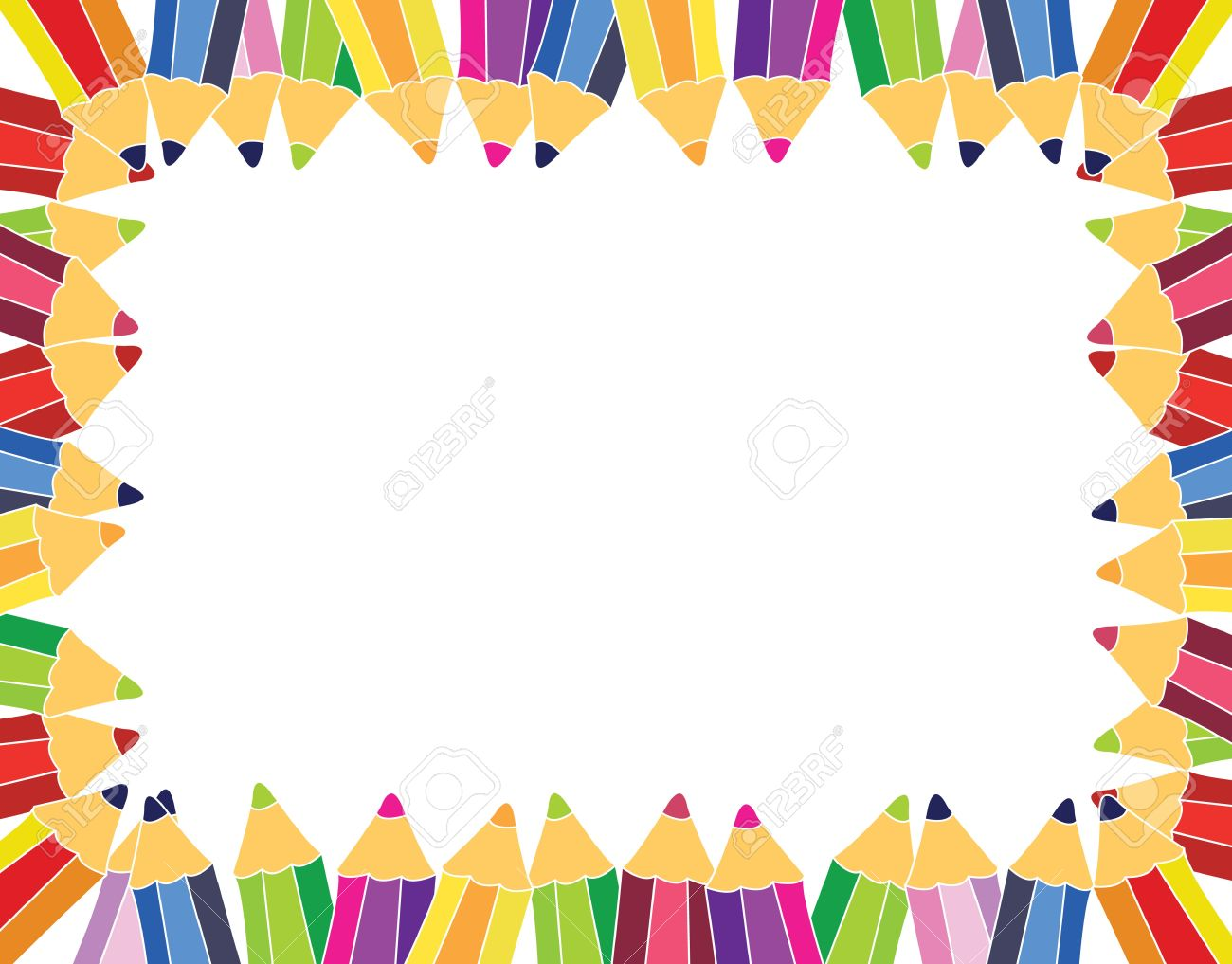 How to support
Support children with their homework if needed and encourage a high standard of presentation and handwriting.

Listen to the children reading asking open ended questions and record on ‘BoomReader’ 5 times a week.

Ensure PE kit (with appropriate footwear) is in school every day.
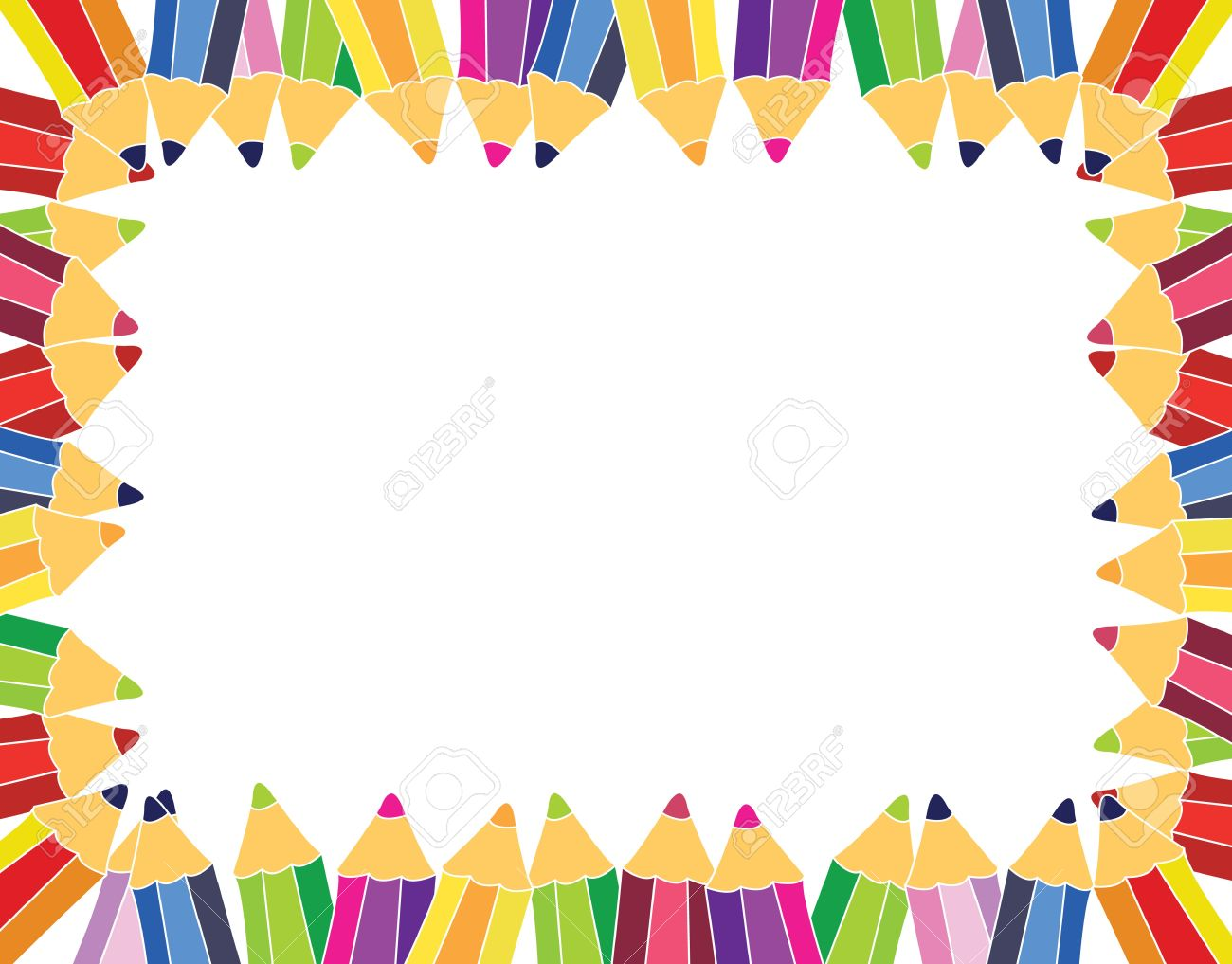 How to support
Ensure children are ready for learning with all correct equipment including pens, pencils, rulers.
PE kits in School.
Talk to your child and if they are having any issues/problems, please encourage them to talk with one of us.
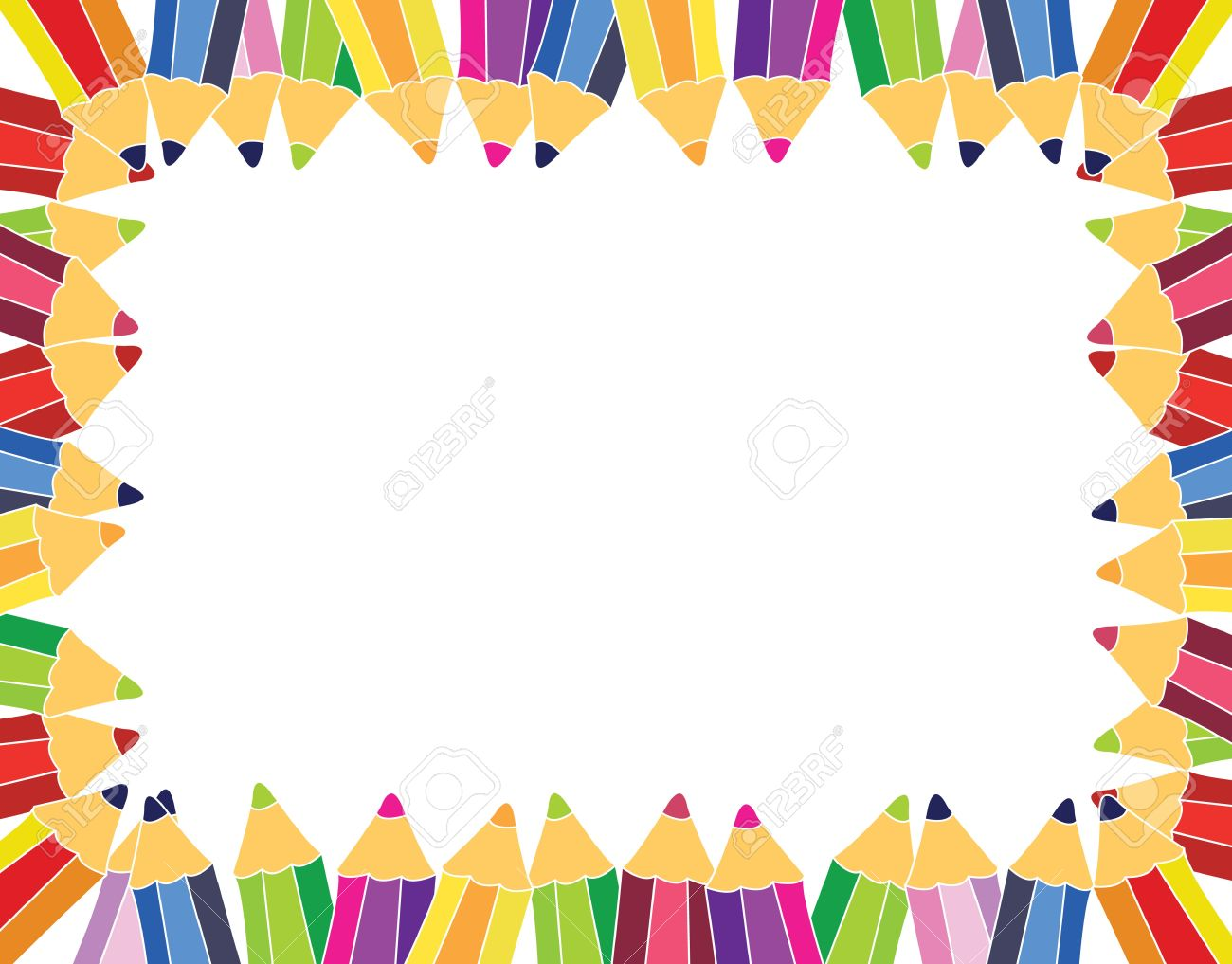 Thank you for your continued support!